Lezing ATU’s Tilburg 12 mei 2015
1
Een aantal van PAØFRI’s afgebouwde of experimentele antenne tuners
Onderwerpen die aan bod komen
Waarom een antenne tuner
Gebruikelijke wijze van inzetten
Spoel en condensator van plaats verwisselen
Asymmetrische tuners
Stroom balun
T- Match
Z-Match
Symmetrische tuners
2CL systeem
S-match
Rendement
Keuze van sym. Tuner
Verschil tussen C en L waarden
Symmetrie antennesysteem
Automatische Tuner
Einde
Theorie en simulatie zijn mooi, maar in praktijk moet blijken of het klopt.
2
Waarom een antenne tuner?
Een antenne tuner zorgt voor aanpassing van de uitgang van een zender met een willekeurige impedantie van het antenne systeem

Eigenlijk is de benaming verkeerd, beter zou zijn Antenne Systeem  Tuner. 
ASTU
Gebruikelijk bij ons is de term Antenne tuner.
ATU
3
De meest gebruikelijke manieren om een ATU in te zetten.
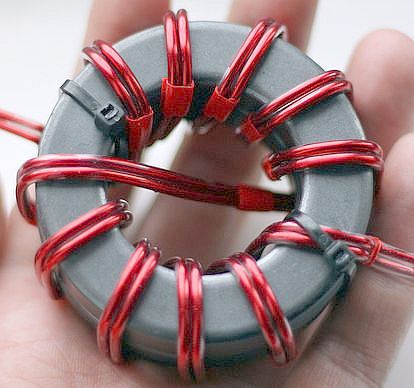 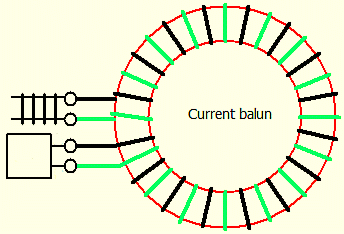 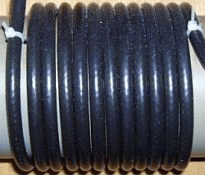 4
Een stroombalun heeft minder last van verzadiging.
Volgens de netwerk theorie kunnen condensators en spoelen van plaats verwisseld worden.
5
T-Match Varianten
C1,C2en C3 zijn bijna altijd maar 220 à 250 pF in veel fabrieksmatige tuners.
6
ANNECKE SPC3
Voor hogere frequenties heeft een gedeelte van de spoel meer spatie.
Dit is één van de vele soorten antenne tuners die destijds door Annecke geproduceerd zijn.
7
SPC zelfbouw
Korte bedrading en één aardrail.
8
T-Match
Voordelen
Past vrijwel alles aan.
Verbetering is mogelijk.
Nadelen
Verminderd rendement.
 Hoge spanning over condensators.
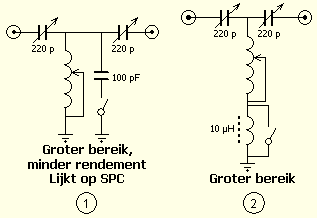 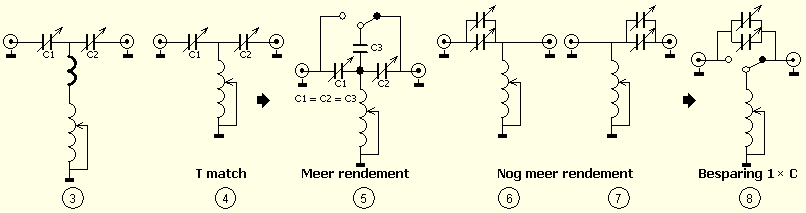 Alleen omschakelbare spoel, dan 2 variabele condensators (C1, C2) nodig.
9
DAIWA CNW518
Let op de extra 10 m spoel tussen condensator en keramische spoelvorm.
10
T-Match met ringkern
Regelbare spoel met ringkern en KDK “chip” als dummy load.
11
Regel weerstand
Regelbare spoel: weerstanddraad verwijderen en overwikkelen met “trafo” draad.
12
T-Match
Het kleine formaat variabele condensators is toch geschikt voor 30 W zendvermogen.
13
T-Match met één variabele condensator
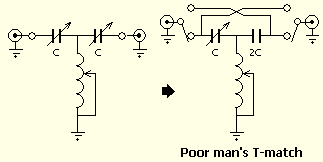 Oorspronkelijk twee condensators, maar vervangen door vaste condensator en draaischakelaar.
Een besparing van één dure variabele condensator.
14
Z-Match
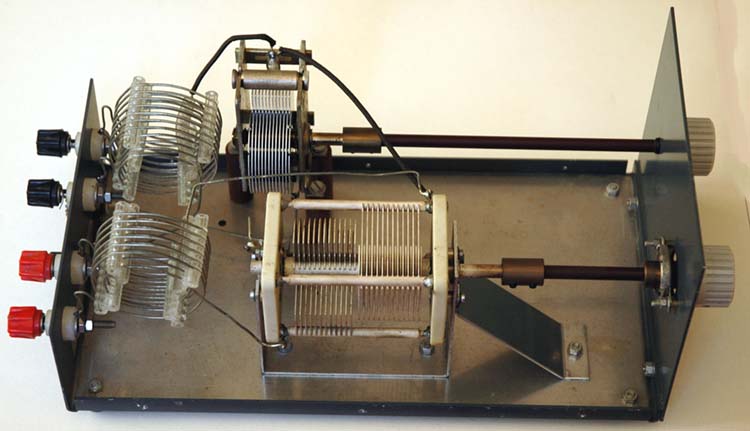 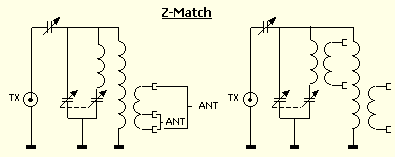 De koppelspoel heeft niet altijd voldoende zelfinductie voor het antennesysteem.
15
Z-Match gemaakt door een Duitser
De verbindingen tussen de componenten zo kort mogelijk houden,
omdat een stuk draad een niet te verwaarlozen zelfinductie is op 10 m.
16
FRI-Match: Z-Match met één spoel(Ontworpen omstreeks 1972)
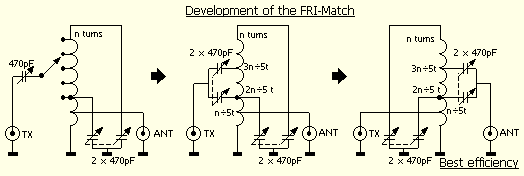 Aanpassing < 50 Ohm              Aanpassing > 50 Ohm
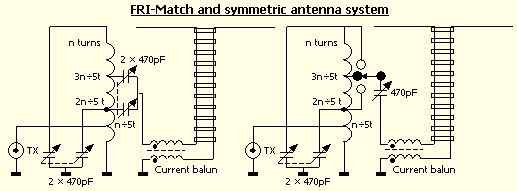 17
ATU aanbevolen door professor R. Jayaraman, VU2JN
FRI-Match met ringkern
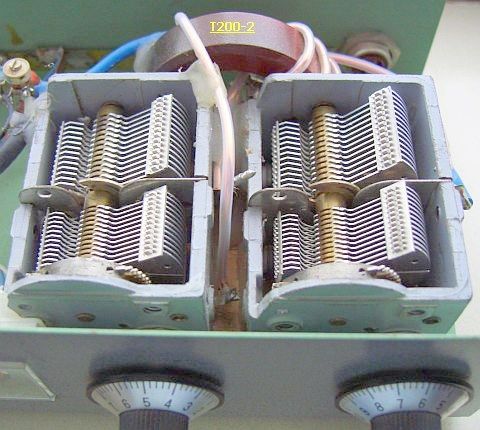 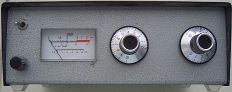 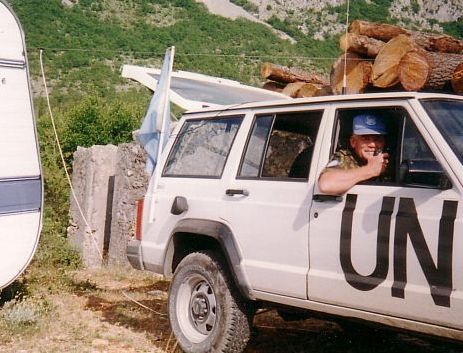 18
FRI-Match met luchtspoel
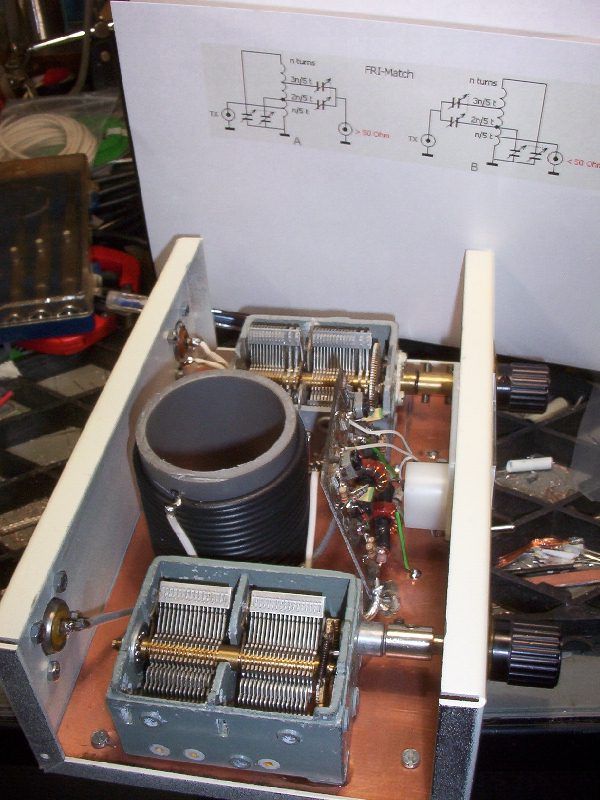 19
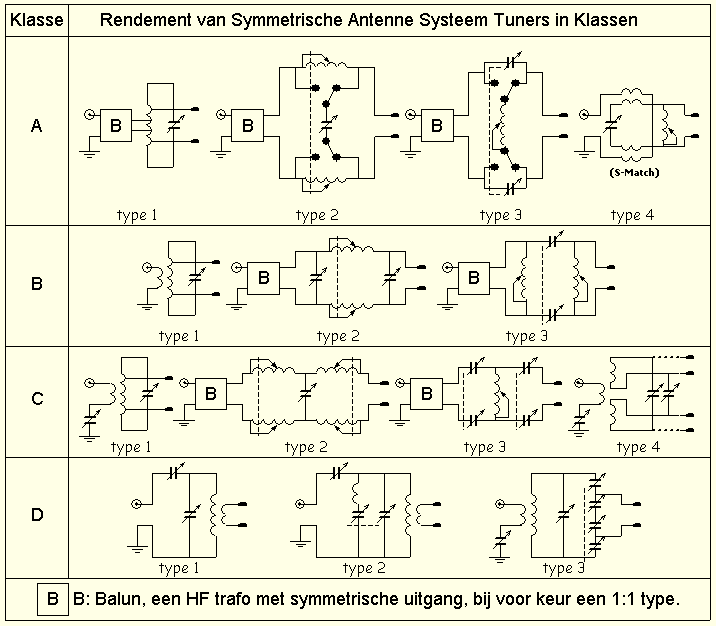 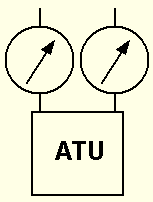 20
Hoe meer componenten hoe lager het rendement.
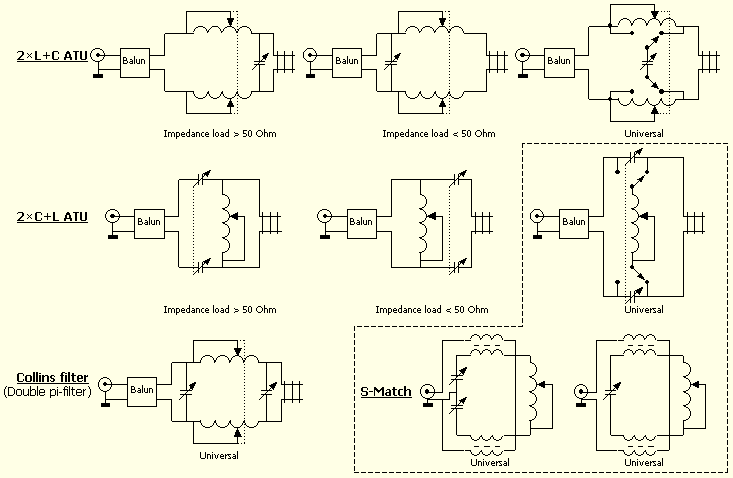 Voorkeur symmetrische antenne tuners voor een all-band systeem.
21
Zelfbouw 2CL tuner
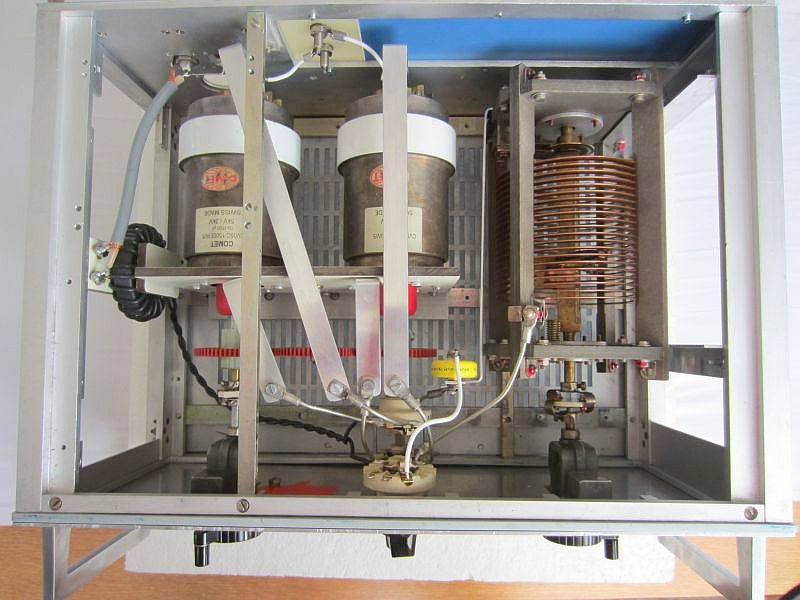 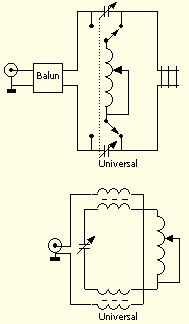 22
Zelfbouw  S-Match
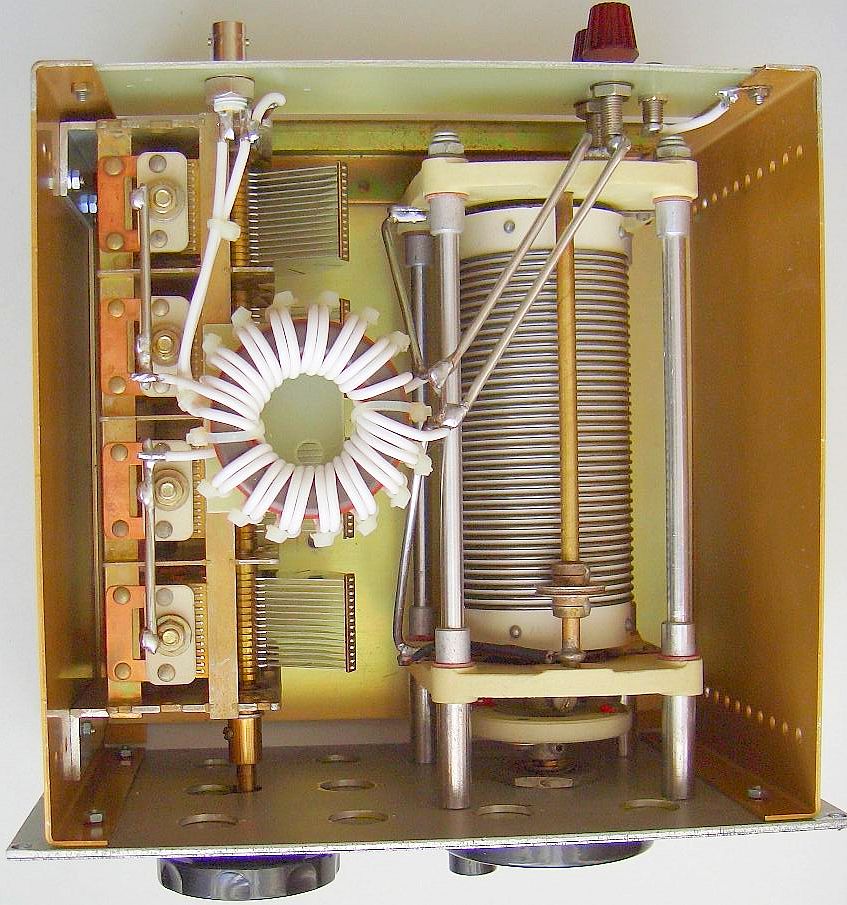 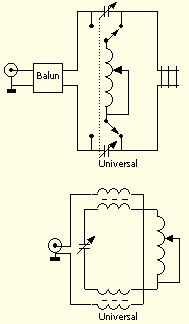 23
Test waarde componenten
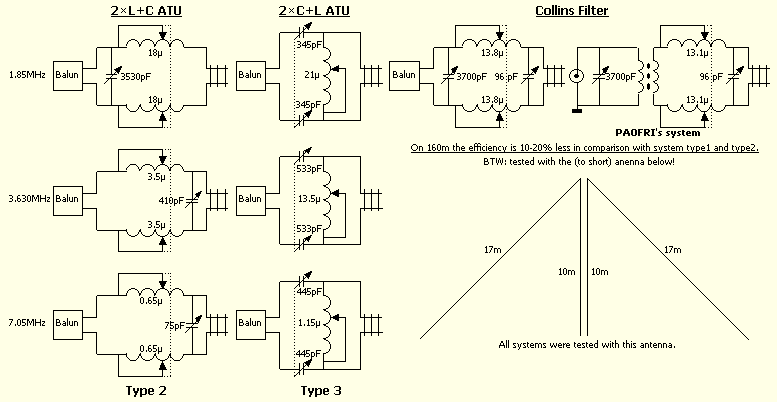 Theoretisch  zijn 2LC en 2CL aan elkaar gelijk, maar qua componenten is het anders.
24
Is het antenne systeem in balans?
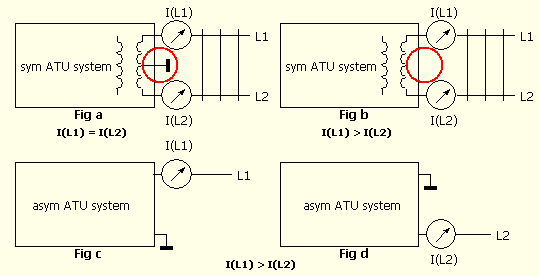 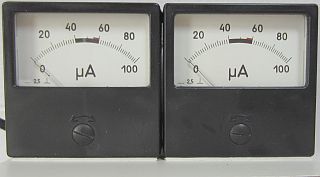 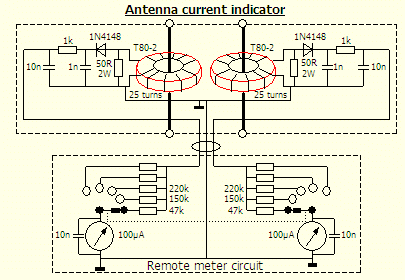 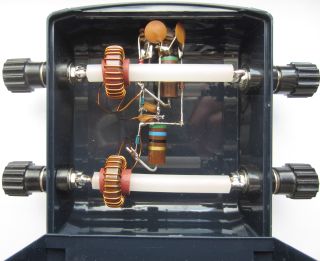 25
Automatische Antenne Tuner
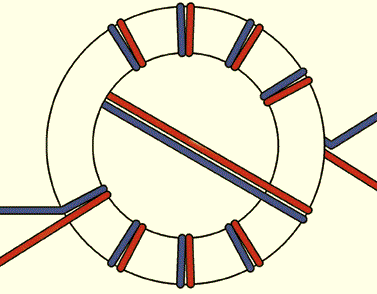 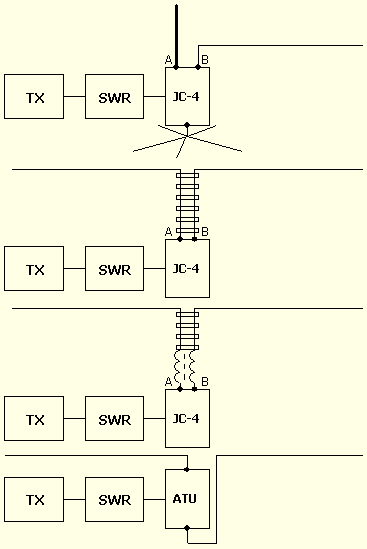 1
2
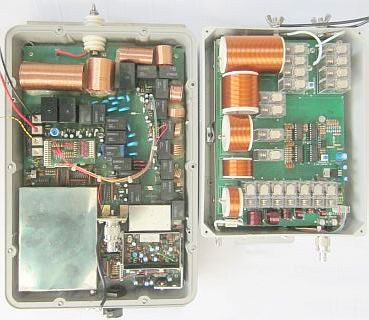 3
4
26
Met een asymmetrische ATU zonder balun komt alle energie in een symmetrische antenne.
THE END
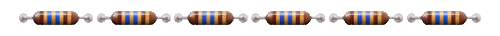 73,
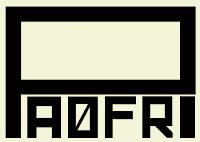 http://pa0fri.home.xs4all.nl/
27